SIGNALS, LIGHTING, ITS
A WisDOT Electrician will be assigned to each project as a primary point of contact.  You will find out who that person is at the pre-con.

Notify Randy Asman when Electrical subcontractor is on–site via e-mail.
I will notify our electricians and they may stop by the same day to check the electrical subcontractors work.
Our electricians will touch base with construction staff if any direction needs to be given to the contractor

Read appropriate spec book articles and enforce (651-661).

Electrical punch list – invite our electricians
Underground punch list (pullboxes, conduit, concrete bases, pullbox drains) 
Final punch list (electrical wiring, loose signal pole, detector tests, etc…)
Don’t pay for all electrical items until punch lists have been addressed.
Notification / Verification
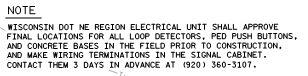 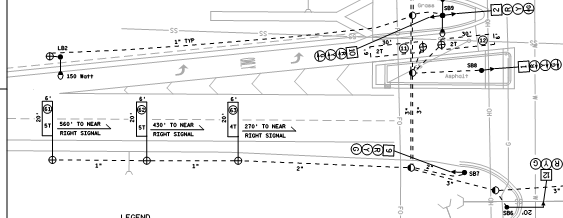 Cannot scale loop detector location off of plan or use the CADD drawing as a reference --- READ THE NOTES ON THE PLAN!!!
Loop Detector – Side Pull
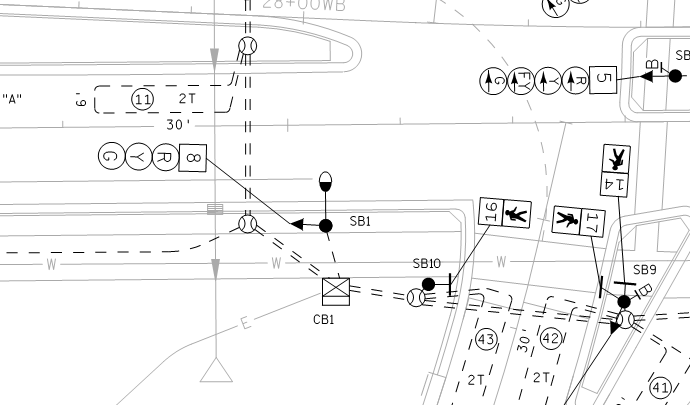 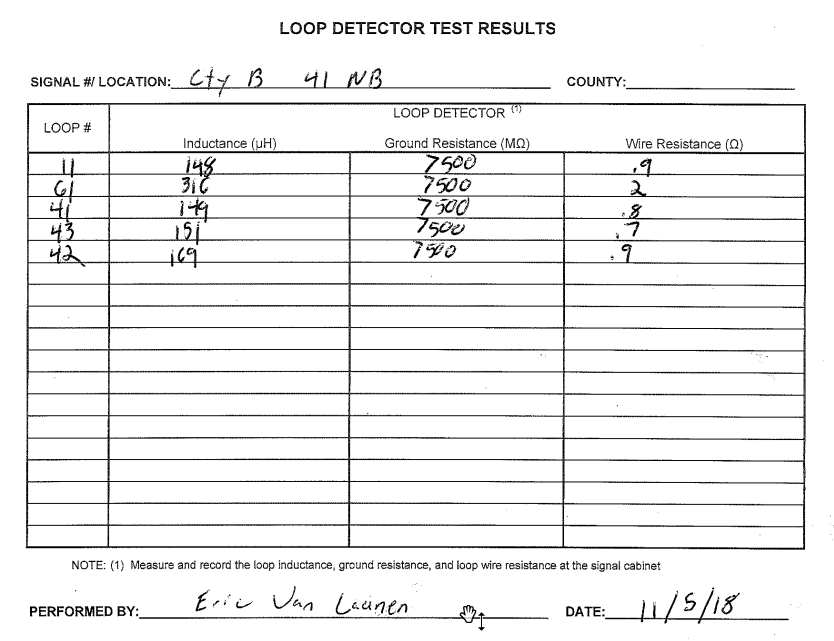 Monotube Signal Head Layout
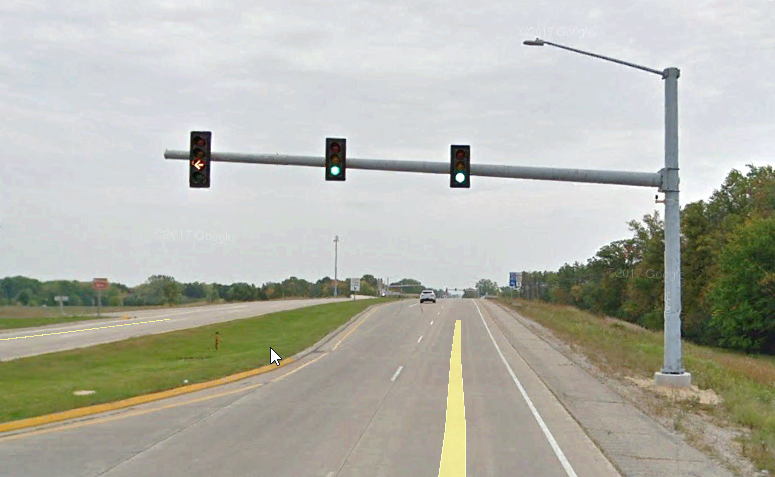 1. Center the traffic signal heads over each lane.
2. Center the yellow solid ball or top yellow          arrow on the monotube arm.
3. See S.D.D. for clearance heights to signals.
Loose signal poles…turned signal heads
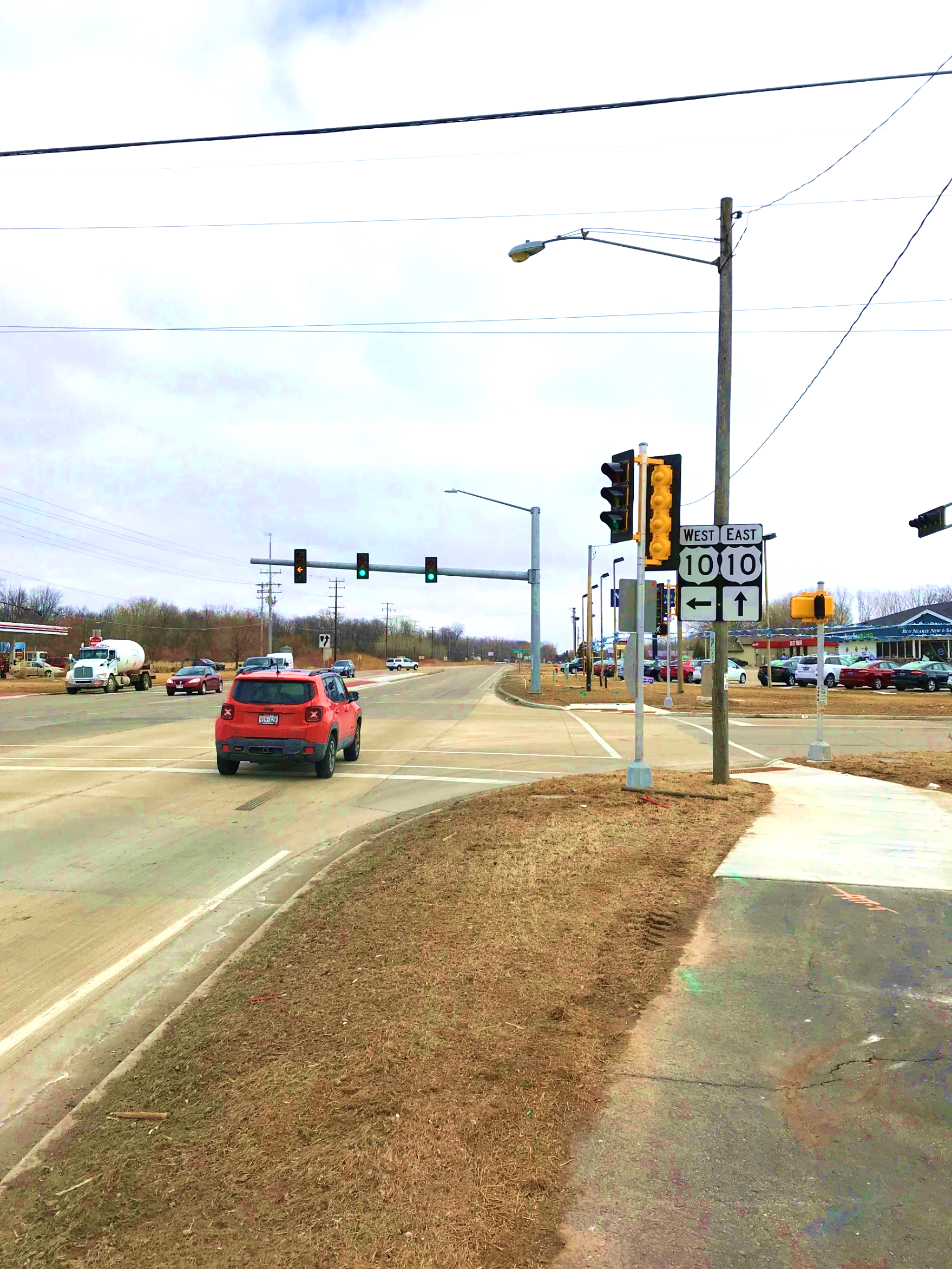 This continues to be a big maintenance problem for our Electricians.  

The contractor needs to tighten as far as possible, loosen ½ turn, and tighten a whole turn.
Utility Conflicts
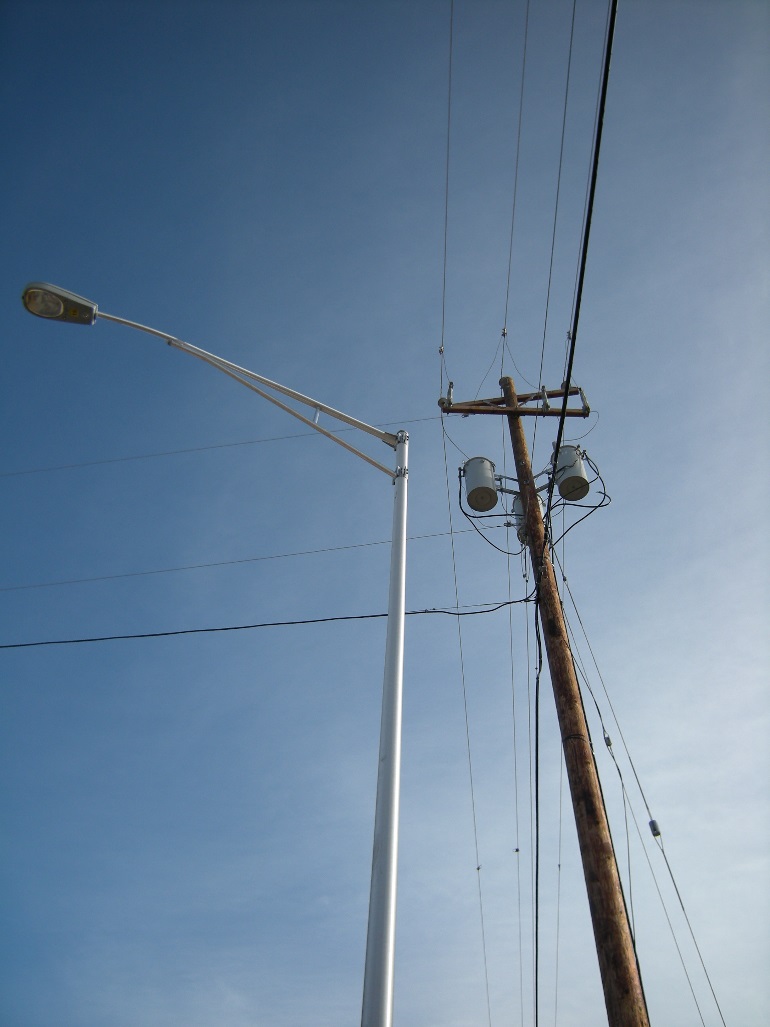 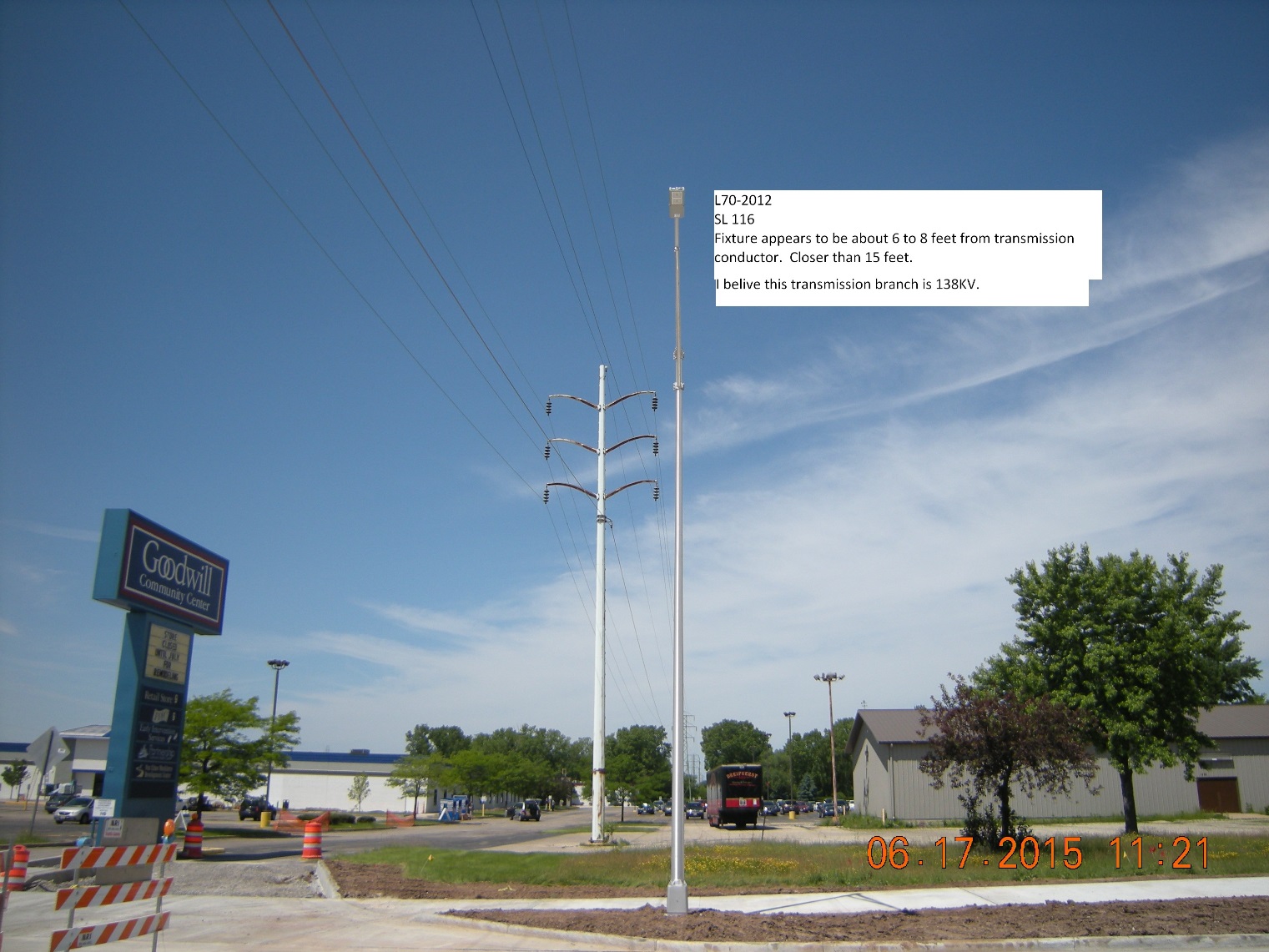 Rat Screens
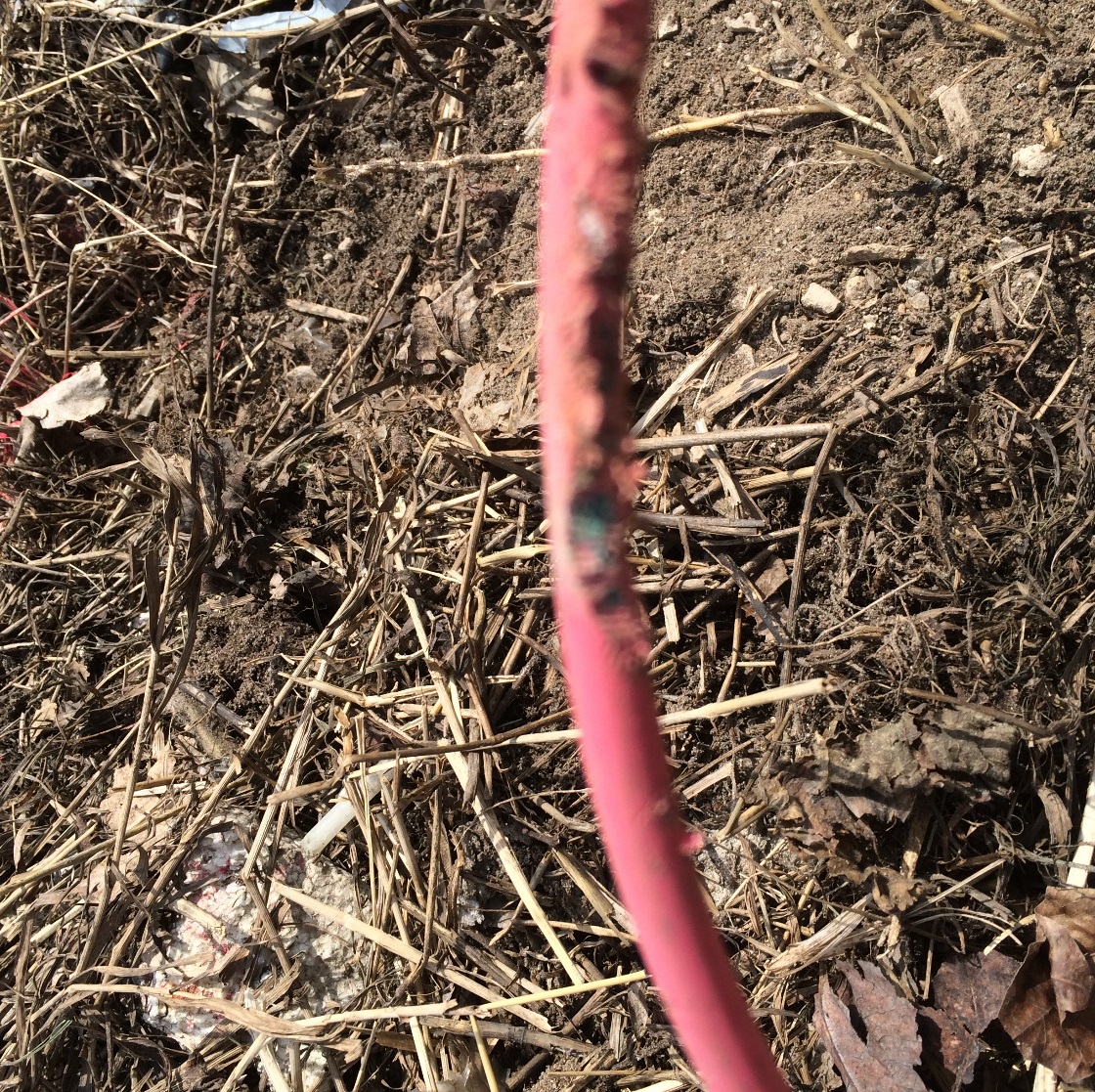 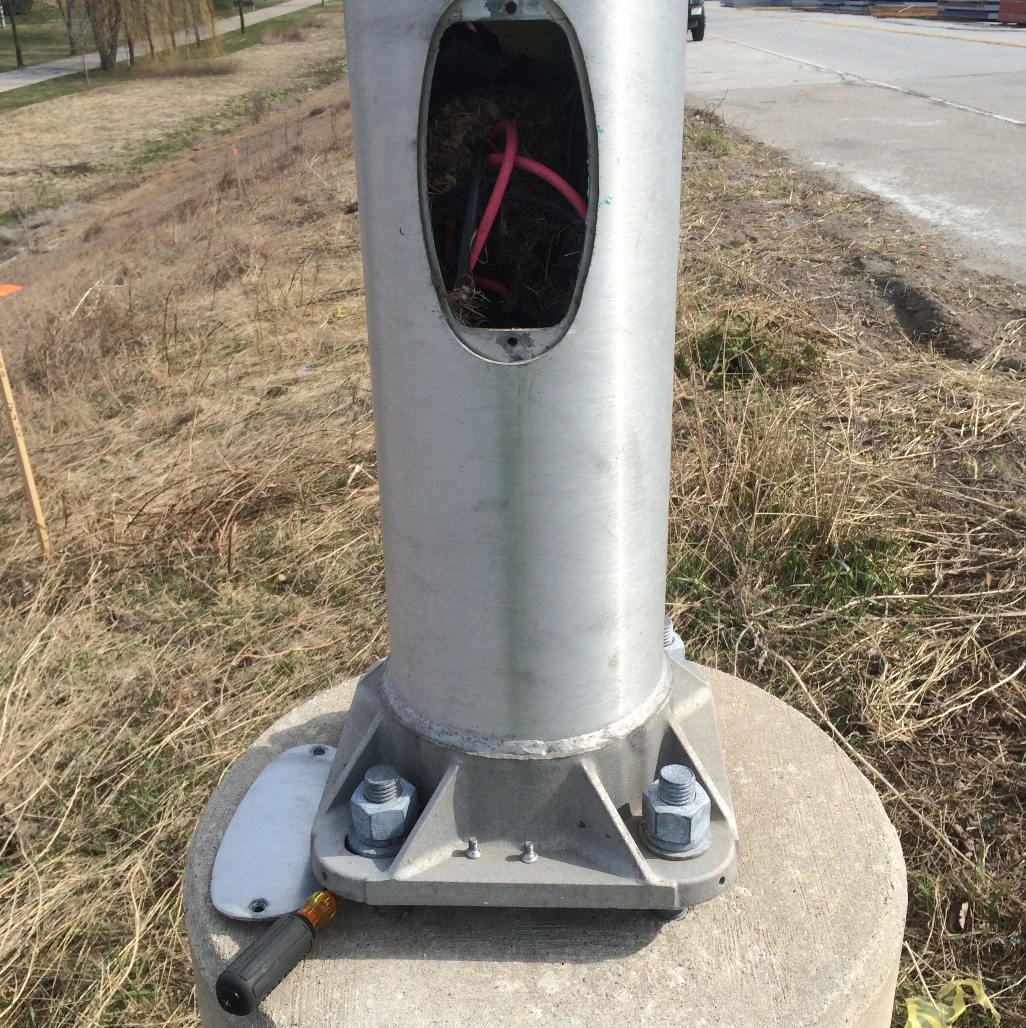 Landscaping
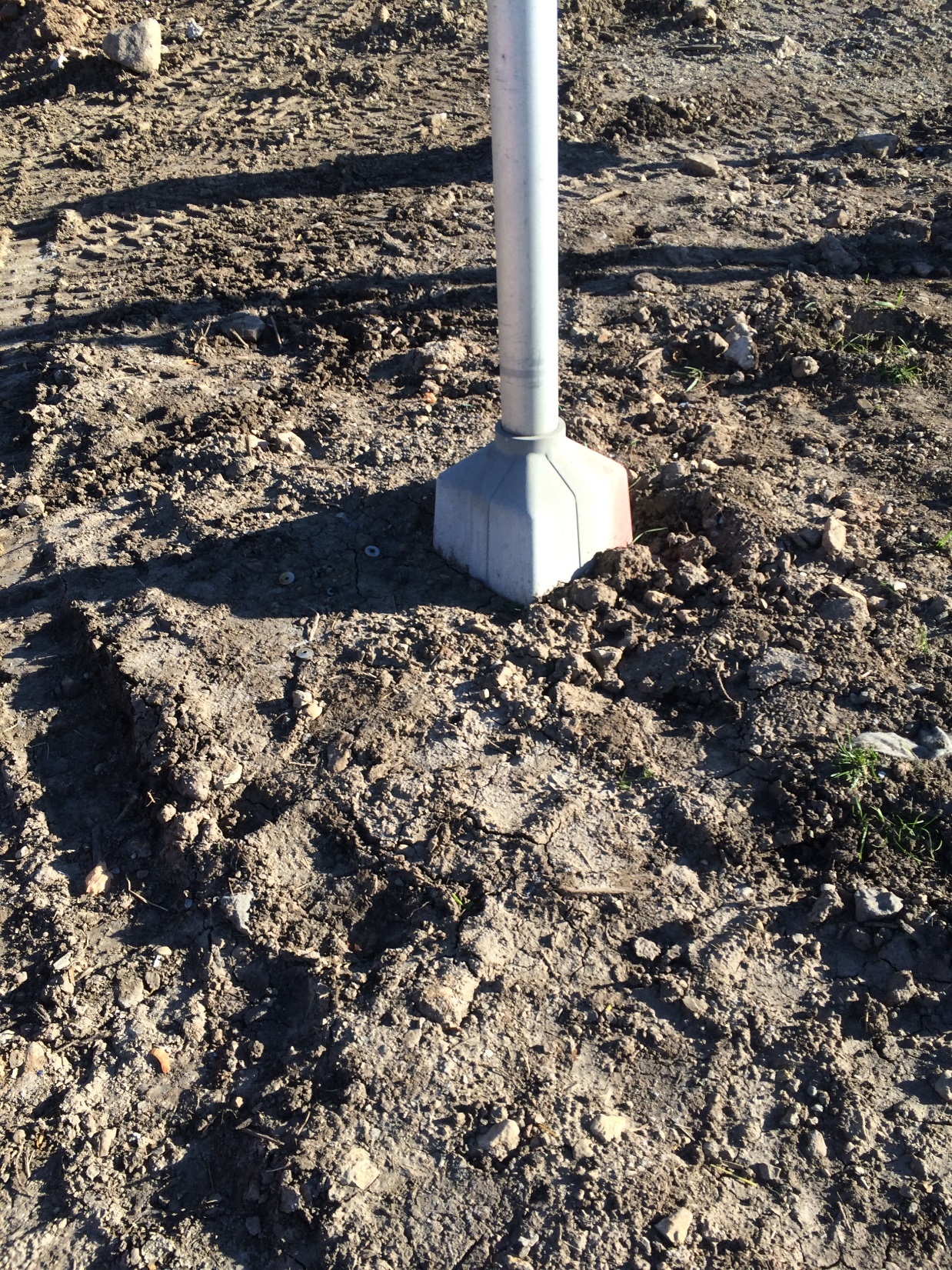 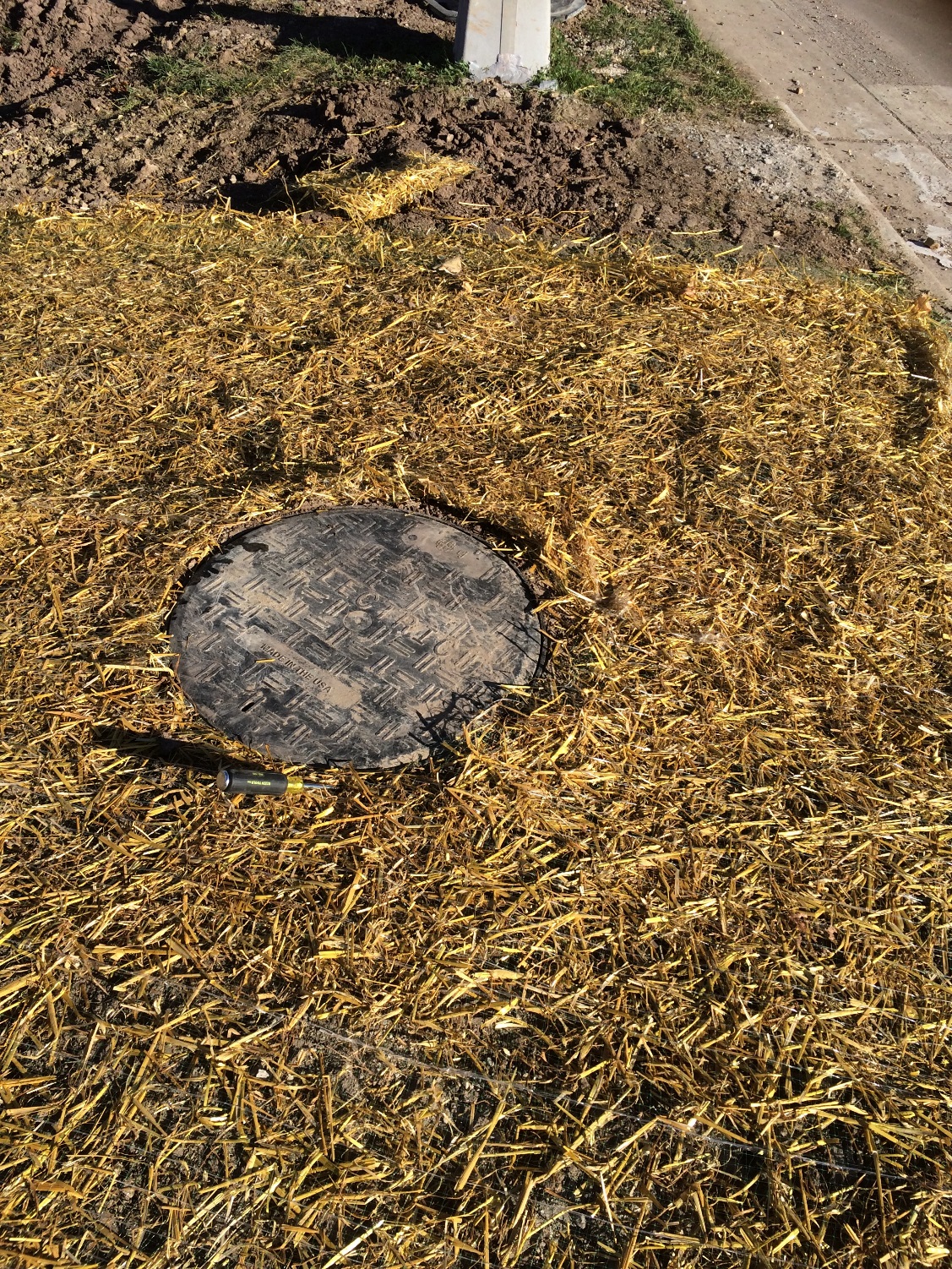 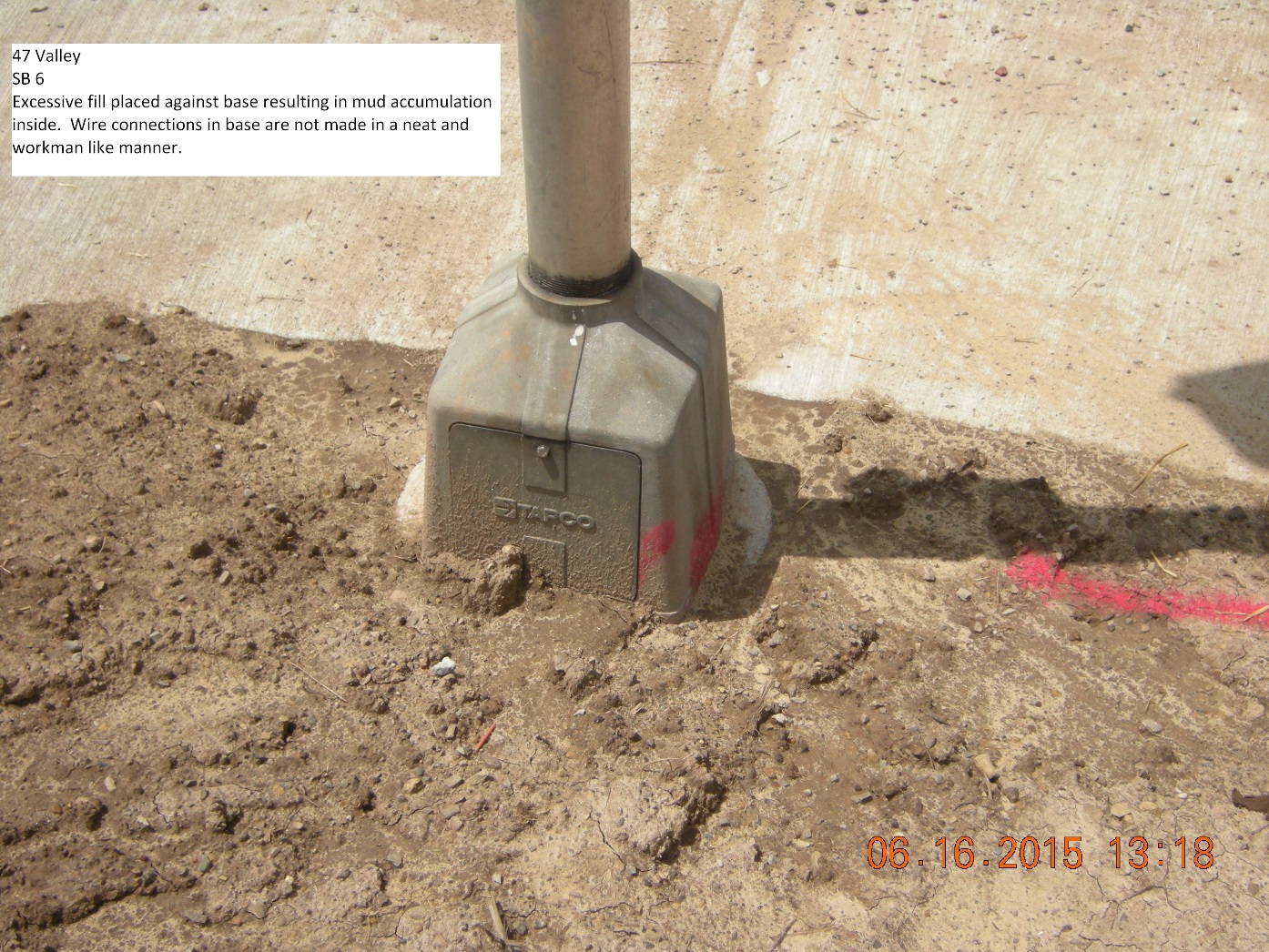 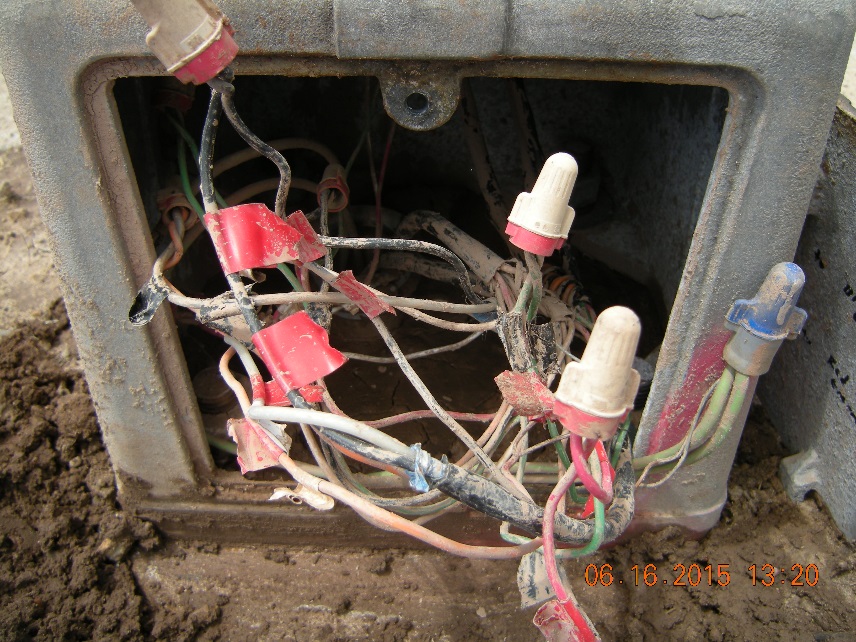 Pullbox Drains
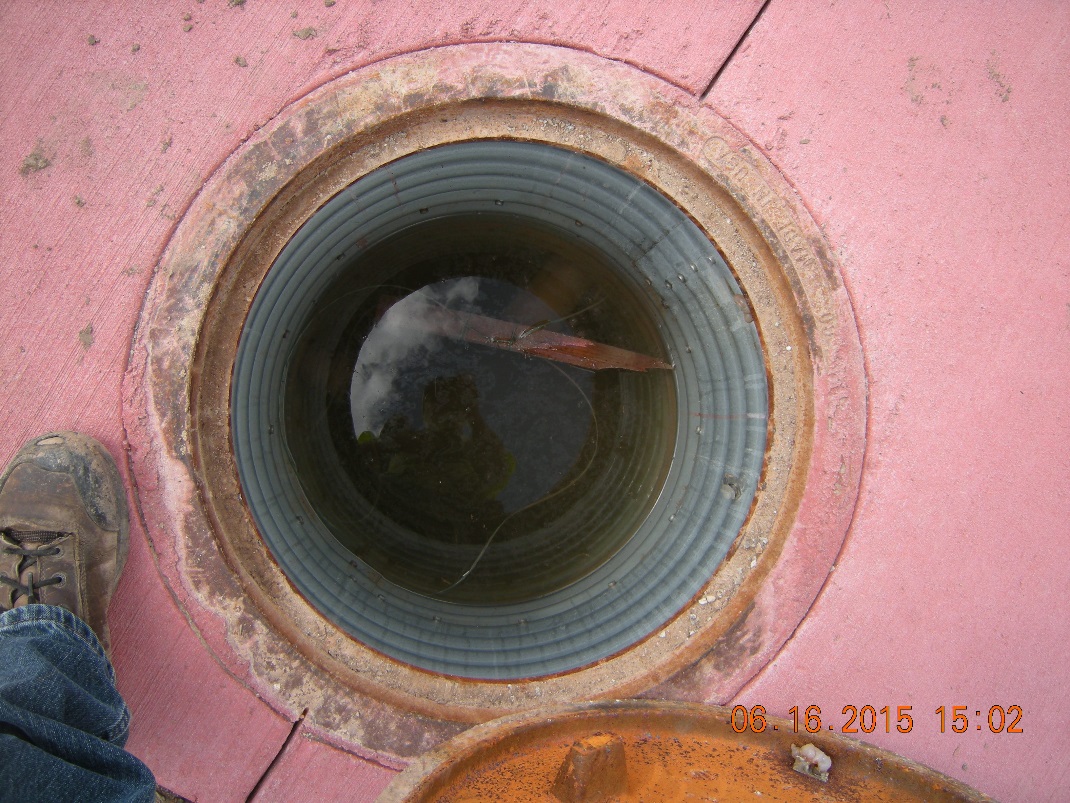 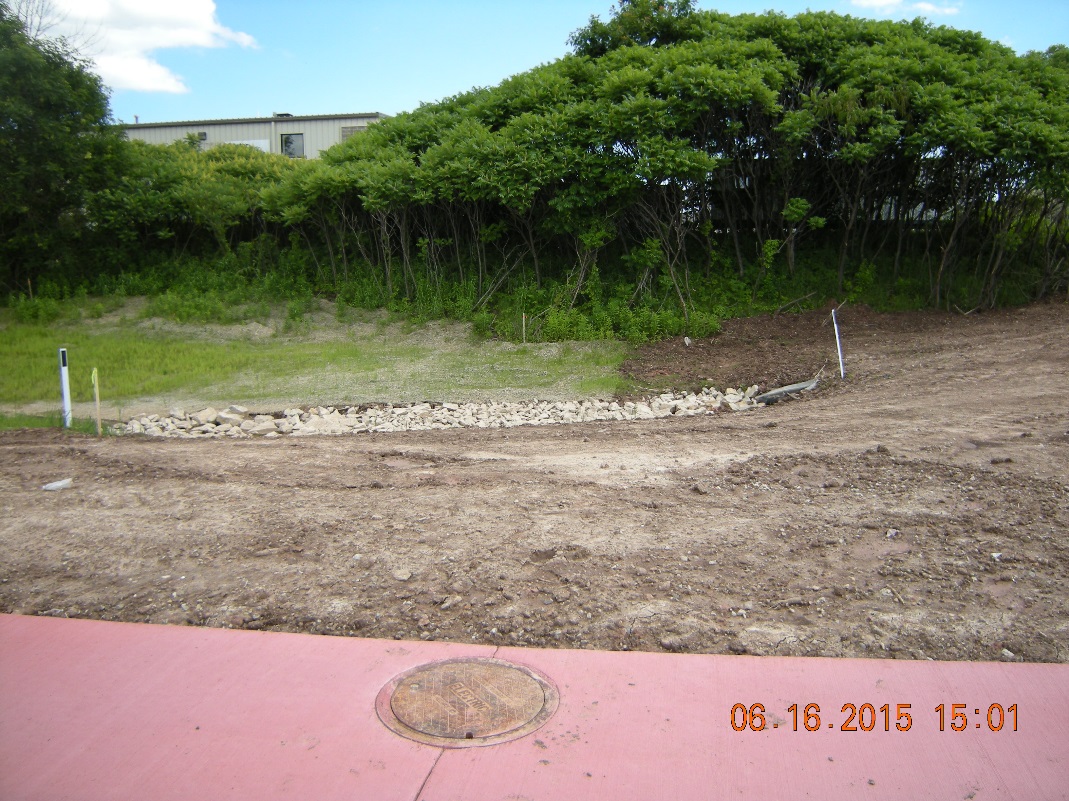 Pullbox
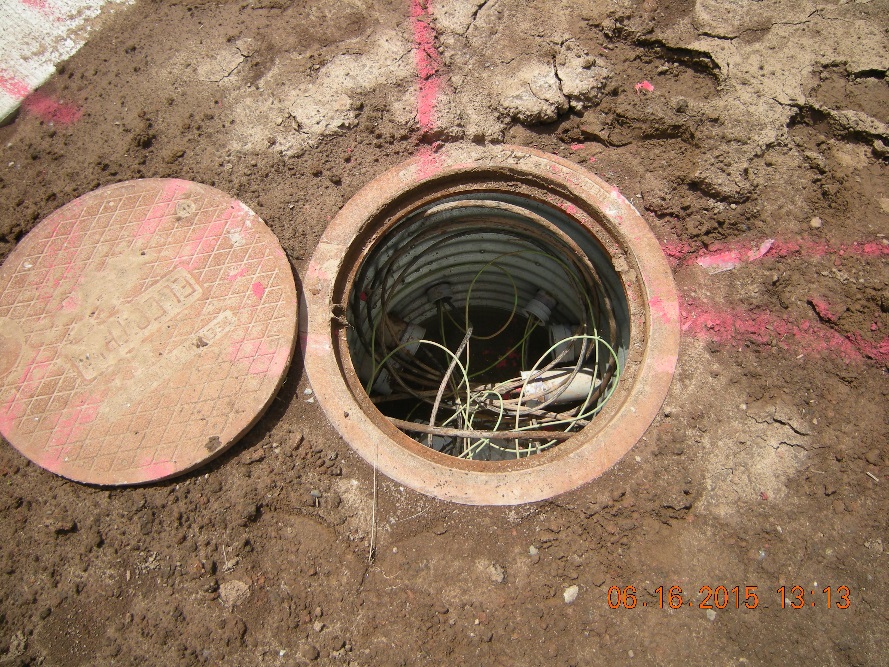 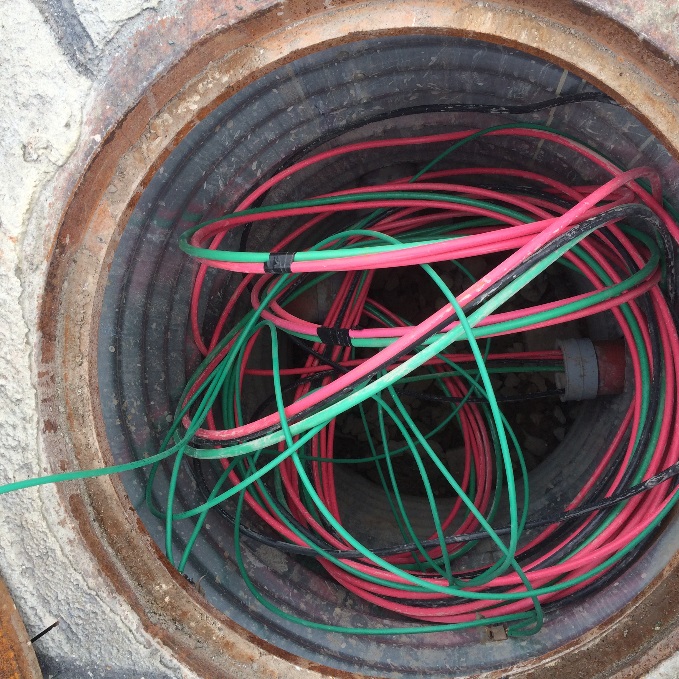 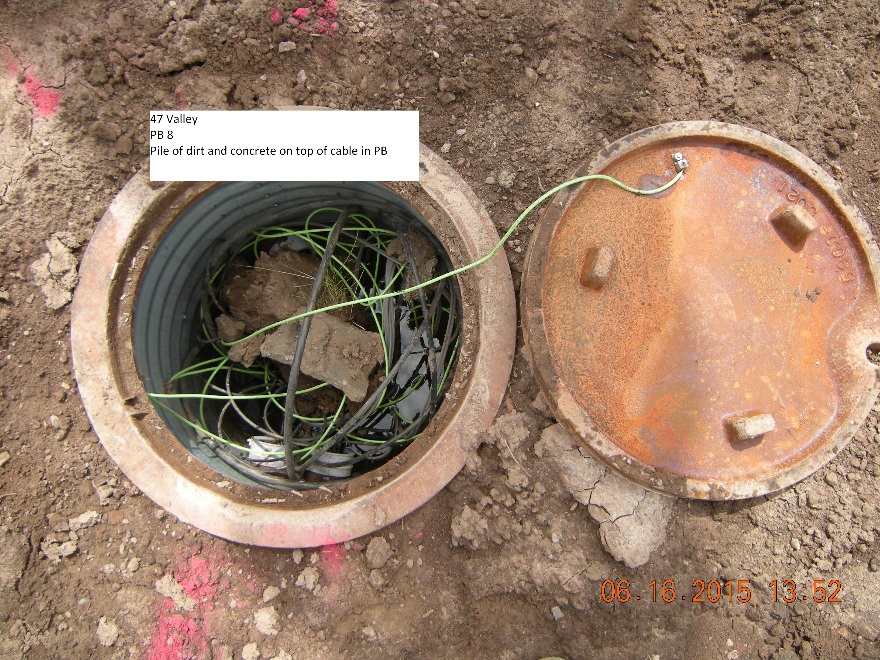 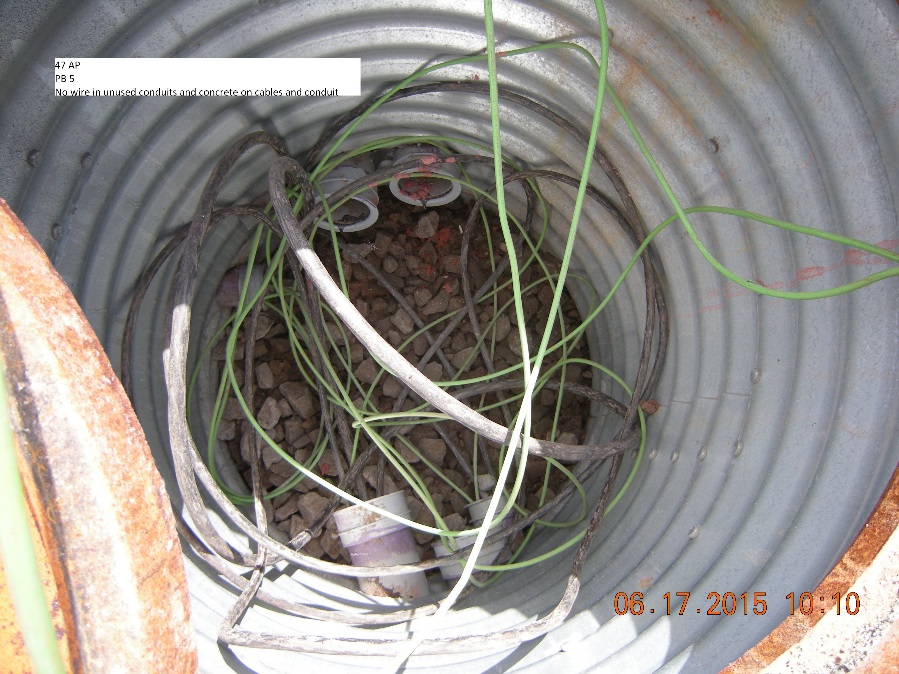 Digger’s Hotline Locating
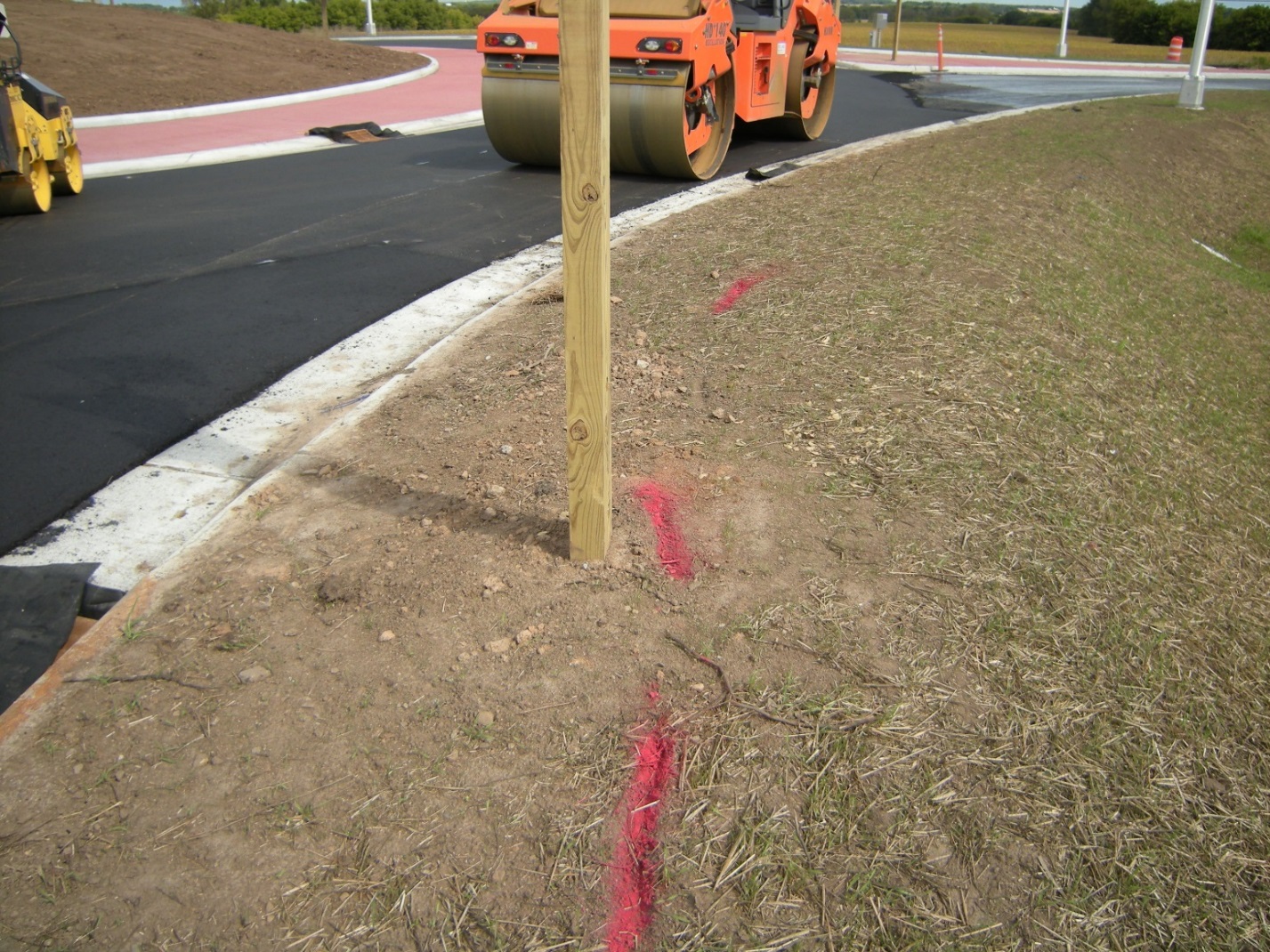 WisDOT Electrical Facilities will be located by G4S (not USIC).  If WisDOT facilities have not been located on your project, call Randy (920)360-3107 immediately.
Really???
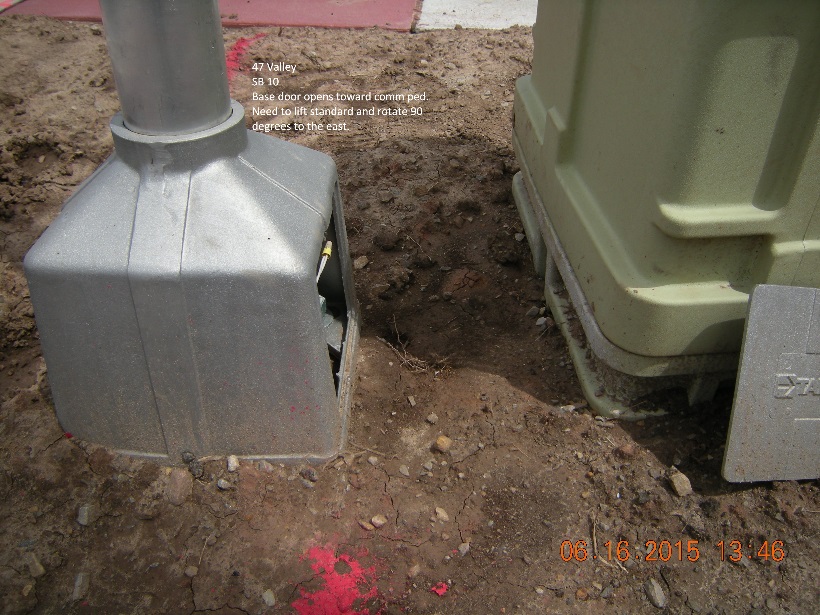 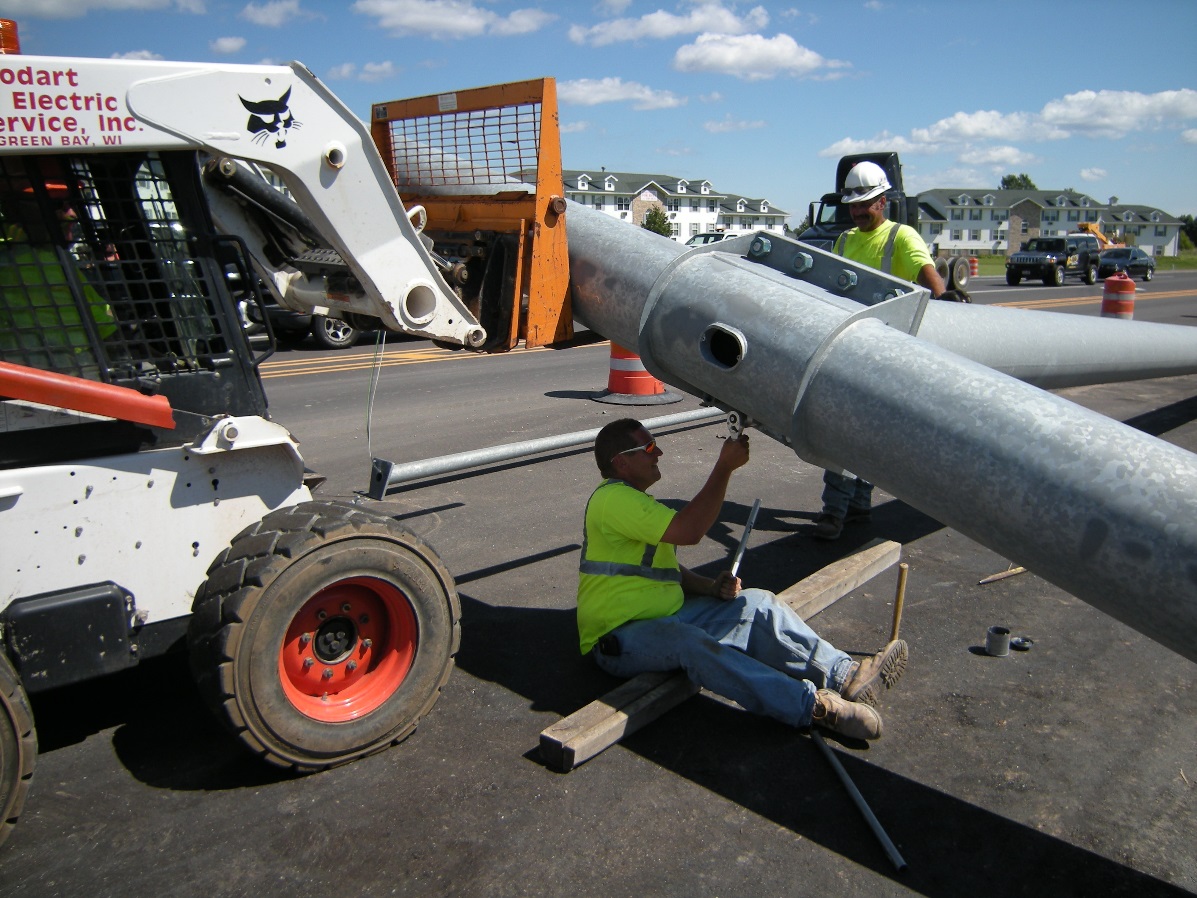 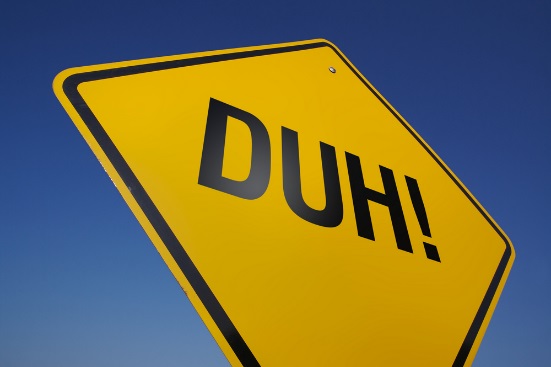 TRAFFIC
CONTACT INFORMATION
Randy Asman
(Signals & ITS)
(920) 360-3107
randy.asman@dot.wi.gov

Matt Talcott
(Lighting)
(920) 360-4749
matthew.talcott@dot.wi.gov
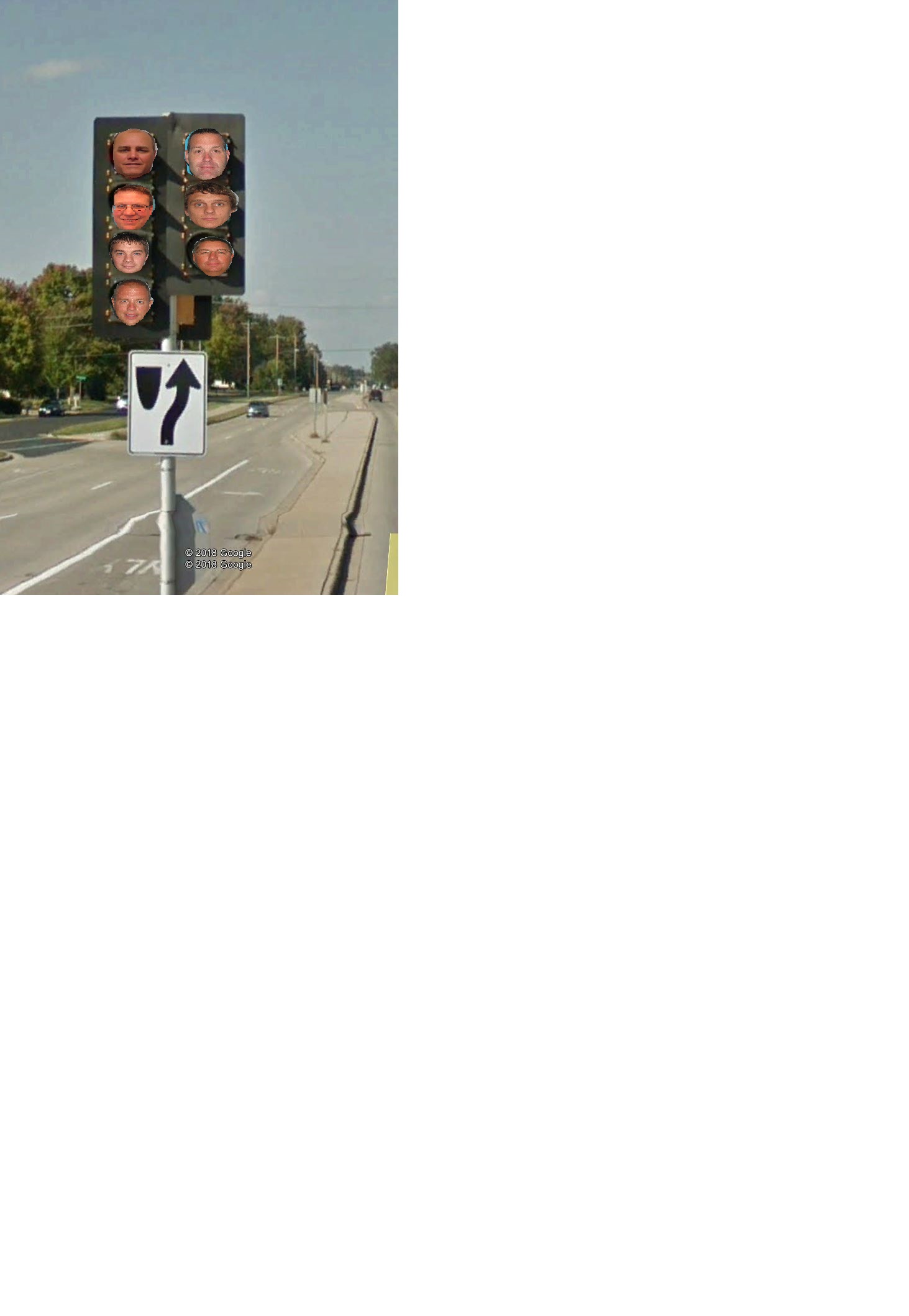 Randy Asman


Matt Talcott


Craig Settersten
Jeff O’Dell


Ryan Horkman


Matt Markiewicz


Jeff Rickert
Buckle Up and Stay Buckled!!!
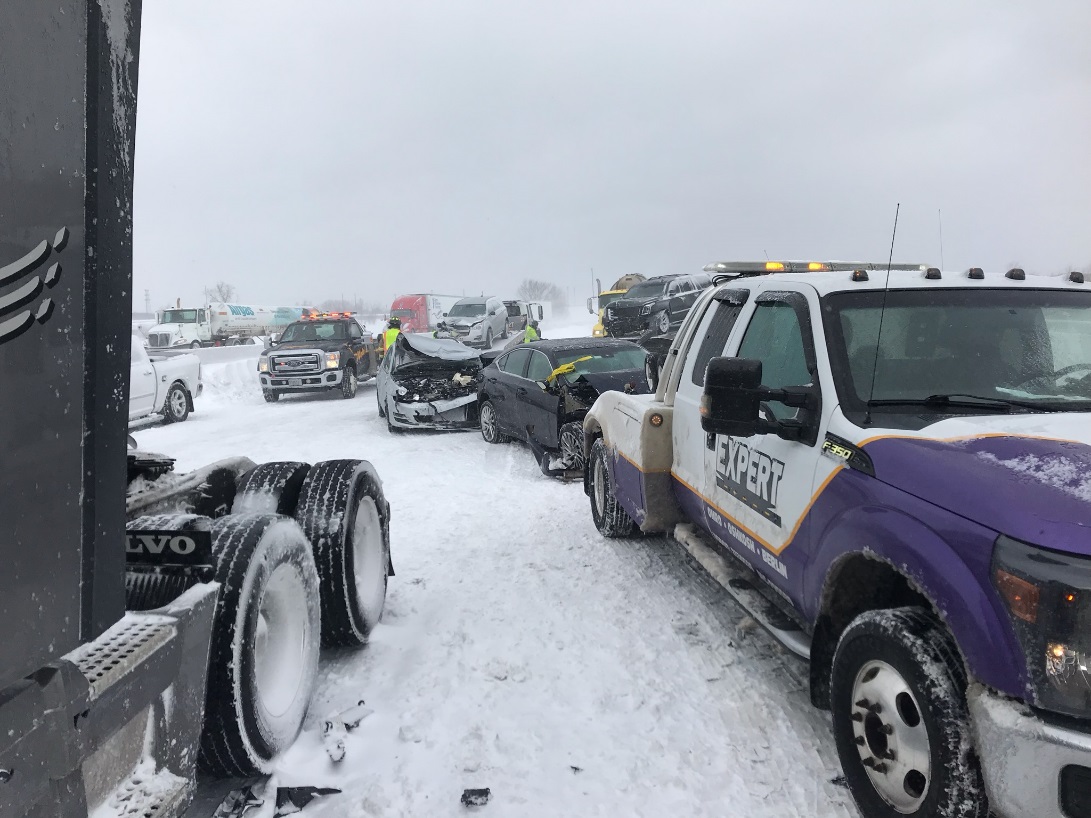 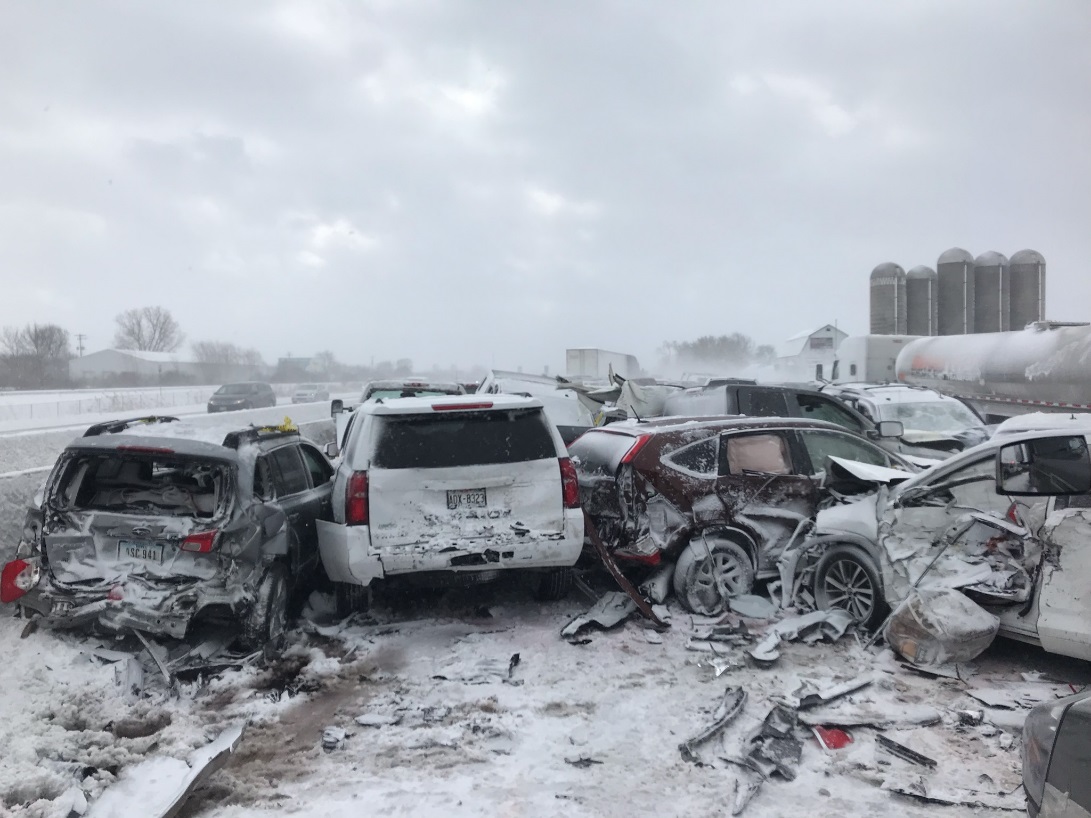